Нарезание резьбы
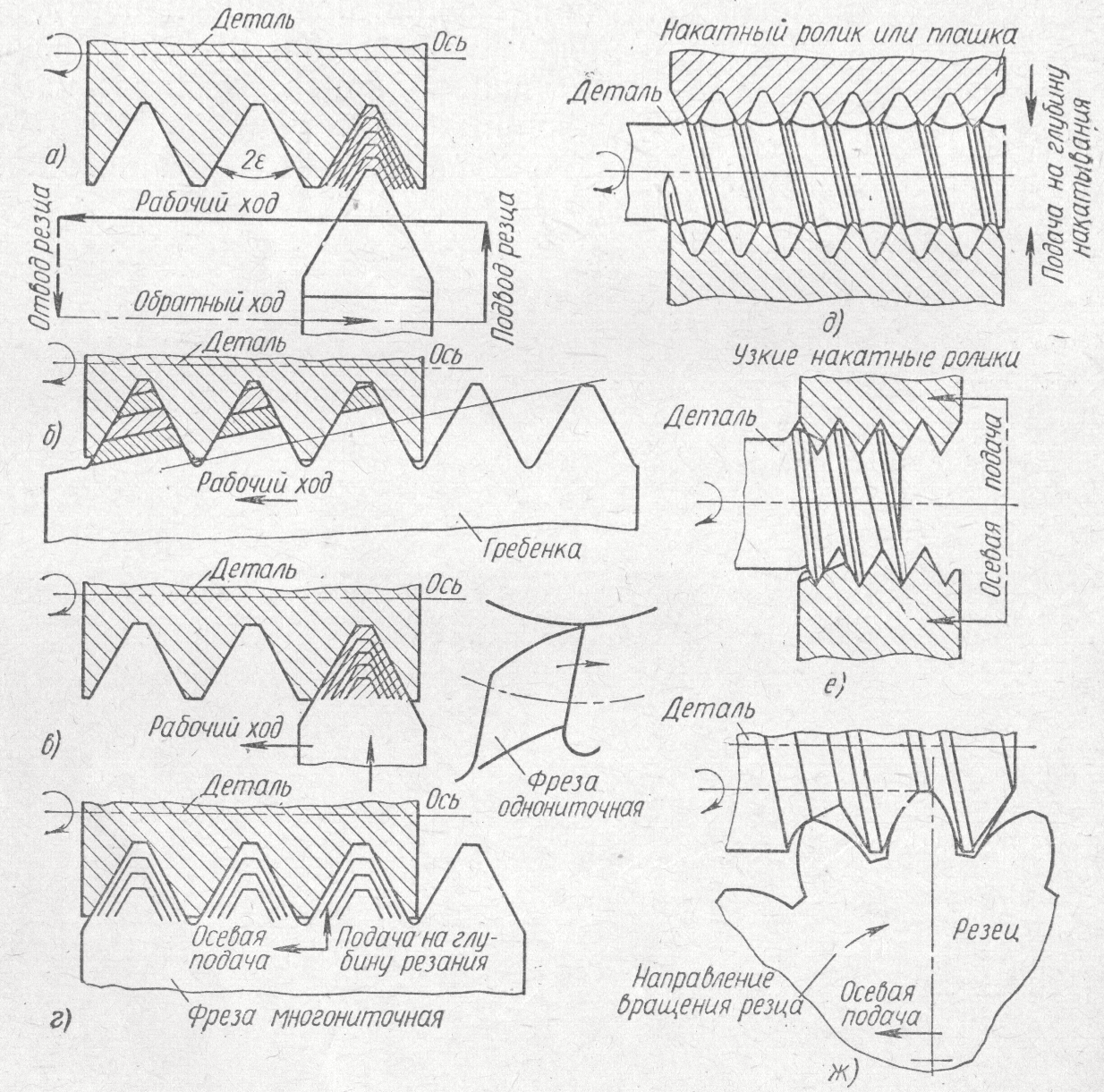 Резьбовые стержневые одиночные резцы
Резьбовые гребенки
Конструктивные элементы метчика
Схема нарезания резьбы
Типы профилей стружечных канавок
Метчики со специальной геометрией
Гаечный метчик
Машинно-ручной метчик
Самооткрывающиыся метчик
Метчик-протяжка
Метчик для холодного выдавливания
Износ метчика
Элементы круглой плашки
Сход стружки
Заточка круглой плашки
Типы винторезных головок
Схема фризирования